PHASE 4
PHASE 2
PHASE 3
PHASE 1
Data Collection
Assessment and Recommendations
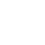 Project Kick-off, Discovery & Planning
Final Report Presentation
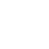 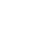 Phases and Deliverables
DELIVERABLES
Detailed Plan for Data Gathering & Project Management
User Interview Protocol
Survey questionnaire
DELIVERABLES
Summary Report with key insights from data gathering
Summary Report with issues in current intranet and stakeholder vision for intranet
DELIVERABLES
Assessment and Recommendations Report Draft
Raw Data
DELIVERABLES
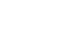 Final Assessment and Recommendations Report Draft
1
5
1
2
3
4
Kick-off Onsite Meeting with Client
Define target personas and  who will represent success metrics
Understand the current solution, structure, roles and global footprint
Develop Plan and templates  to gather data using qualitative and quantitative methods
Understand Technical Architecture, projects and initiatives
PHASE 1
Project Kick-off, discovery & planning
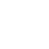 Our Approach
* Identify Extreme and Mainstream Users
Deliverables
Duration
3 Weeks
Detailed Plan for Data Gathering & Project Management
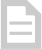 Location
User Interview Protocol
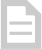 [Location]
Survey questionnaire
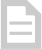 2
Timeline
PHASE 1
PHASE 2
PHASE 3
PHASE 4
Data Collection
Assessment and Recommendations
Final Report
Presentation
Project Kick-Off
Closure
Assessment starts here
Analyze Data
Initial Discovery & Planning
Conduct interviews, surveys, contextual inquiry
WEEK 1
W2                       W3                      W4                       W5                      W6                         W7                     W8                        W9                        W10                    W11                     W12
MILESTONE 1:
Data Gathering Plan
Data Gathering 
Protocols
MILESTONE 2:
Summary Report covering key insights, Content Strategy
MILESTONE 3:
Full User Needs Assessment Report w/ Recommendations
MILESTONE 4:
Final Report 
and 
Presentation
Overlap between phase 2 and phase 3
3
PHASE 1
PHASE 2
PHASE 3
PHASE 4
Project Kick-Off
Data Collection
Final Report Presentation
Assessment and Recommendations
Resource-wise Timeline
W2                  W3                   W4                  W5                  W6                   W7                 W8                   W9                 W10                W11               W12
WEEK 1
UX Strategist &  Manager
UX Researcher
UX Researcher
Content Strategist
Technical Manager
Technical Expert
4
Pricing
This is a Fixed Price proposal. Based on requirements received, below are the timeline and cost. Changes to requirements may result in an increase in time, cost, or both.
Note: 
This cost does not include travel,  accommodation and any other incidental costs. 
These expenses will be billed separately at actuals.
5